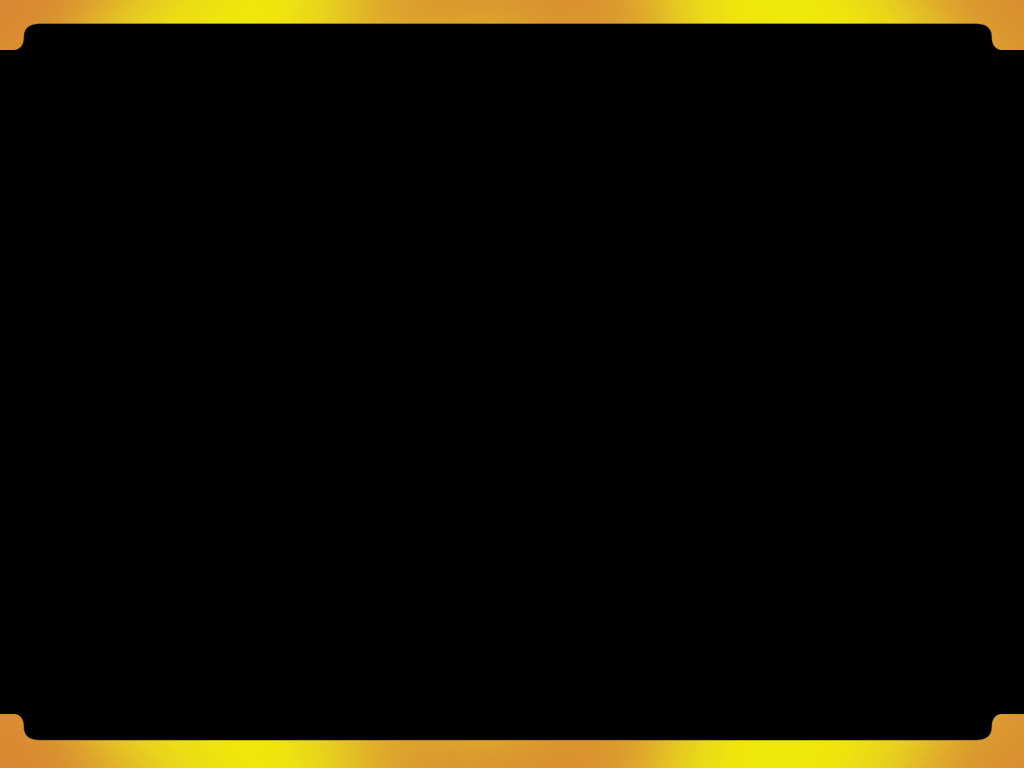 LOS MINISTERIOS JUVENILES
LOS CONQUISTADORES
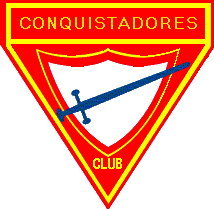 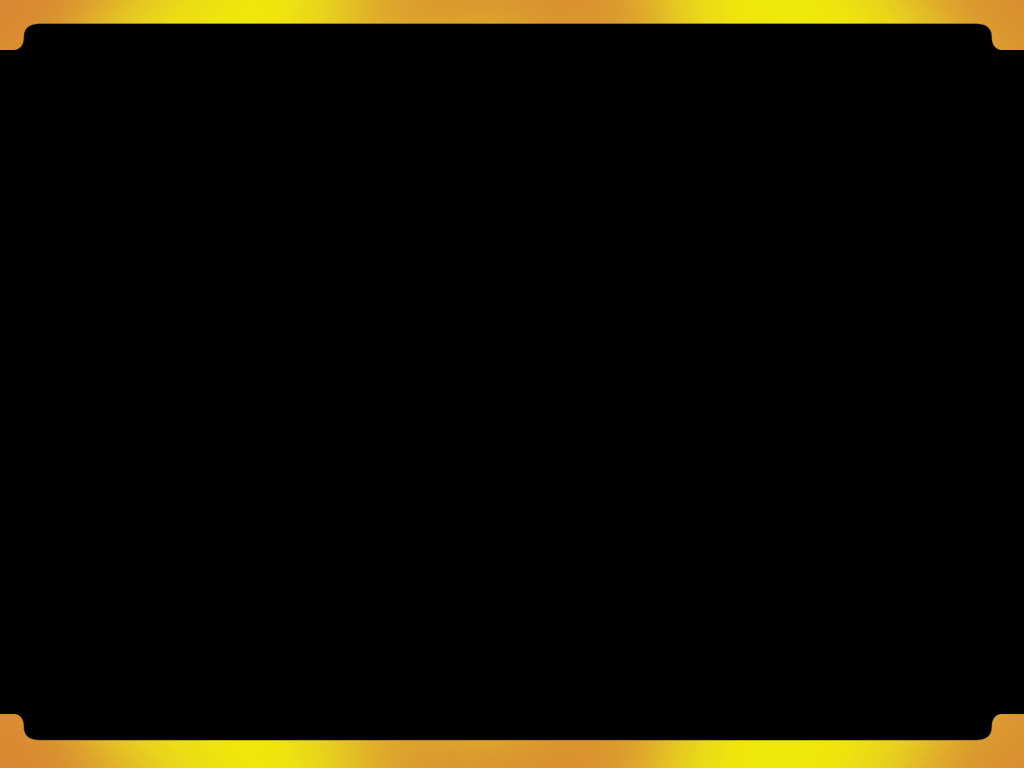 MANUAL DE IGLESIA
El club de Conquistadores es un programa centrado en la iglesia que propicia el espíritu de aventura y exploración que hay en cada niño.  Esto incluye actividades al aire libre cuidadosamente planificadas , exploración de la naturaleza, manualidades y cultivo de aficiones o vocaciones más allá de las que usualmente ofrece la Sociedad de Menores Adventista.
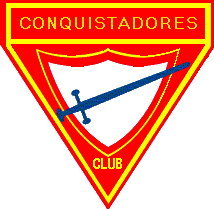 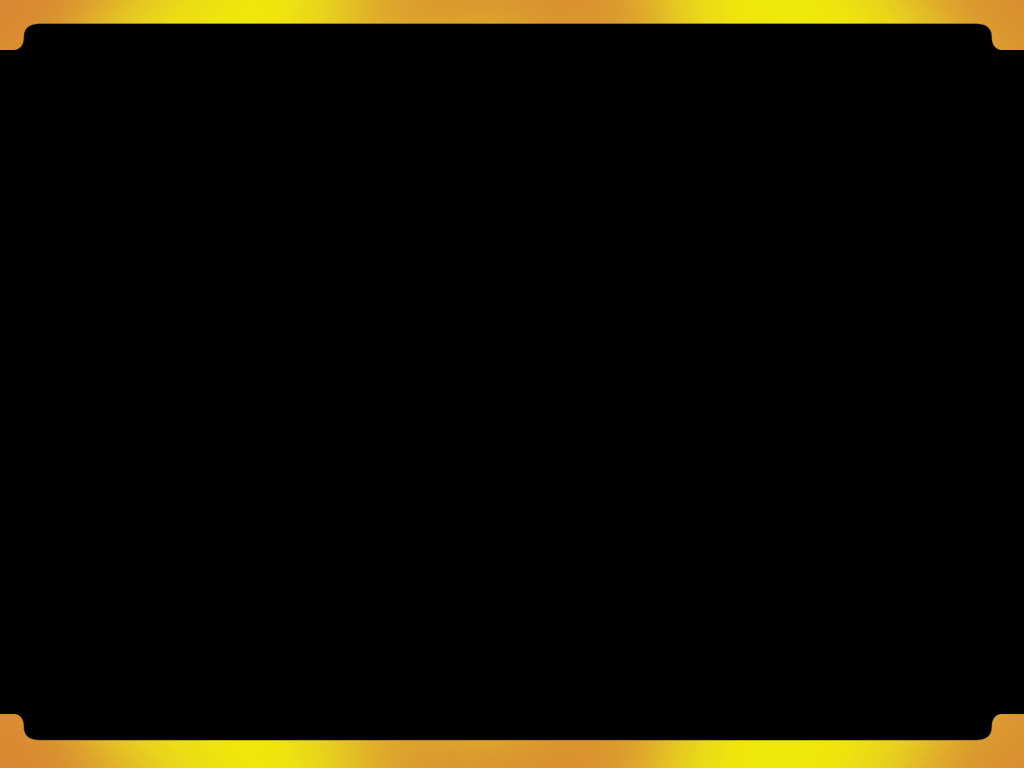 MANUAL DE IGLESIA
En este ambiente, el enfoque espiritual es bien recibido, y el Club de Conquistadores ya ha demostrado su influencia para salvar almas.  En muchas iglesias locales, el Club de Conquistadores ha reemplazado a la Sociedad de Menores Adventistas tradicional.  Cuando existe una escuela de iglesia, el club tiene que complementar la Sociedad de Menore.
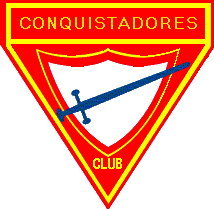 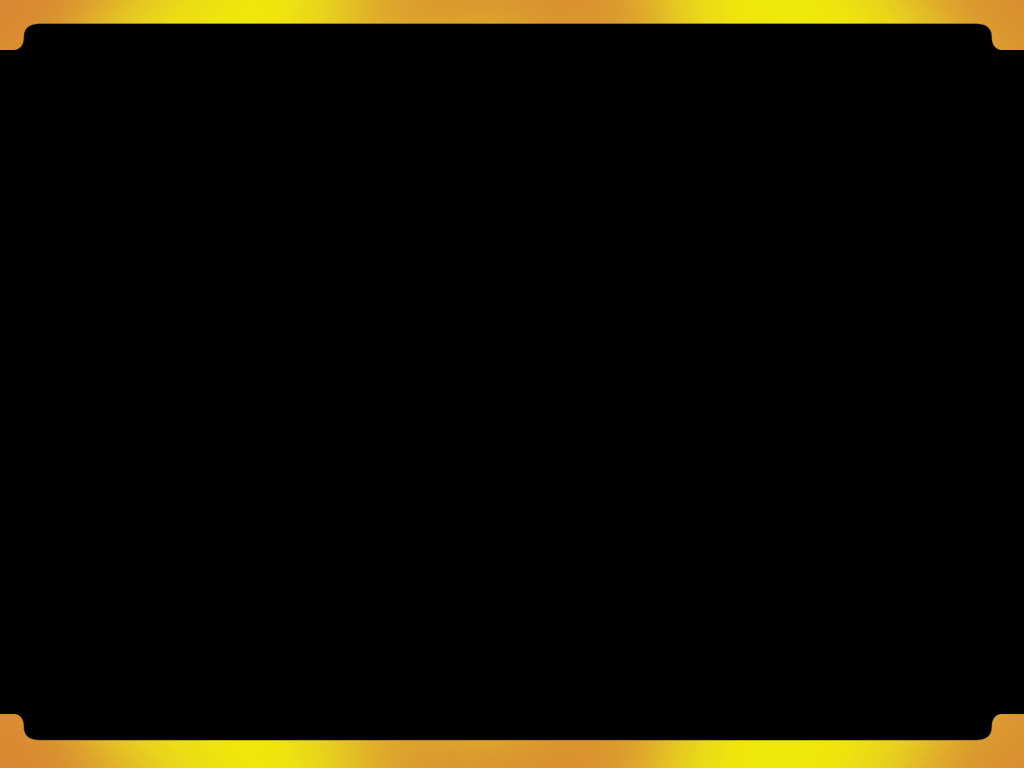 MANUAL DE IGLESIA
La iglesia nombra al director y al subdirector del club de Conquistadores, en ocasión de las elecciones regulares (64).  Si se eligen dos subdirectores, es conveniente que haya uno de cada sexo.  Uno de los subdirectores puede servir como secretario-tesorero del club.  El director es miembro de la junta directiva de la iglesia y también de la junta directiva de Sociedad de Jóvenes.
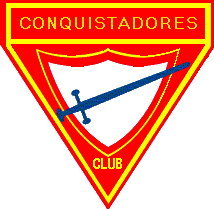 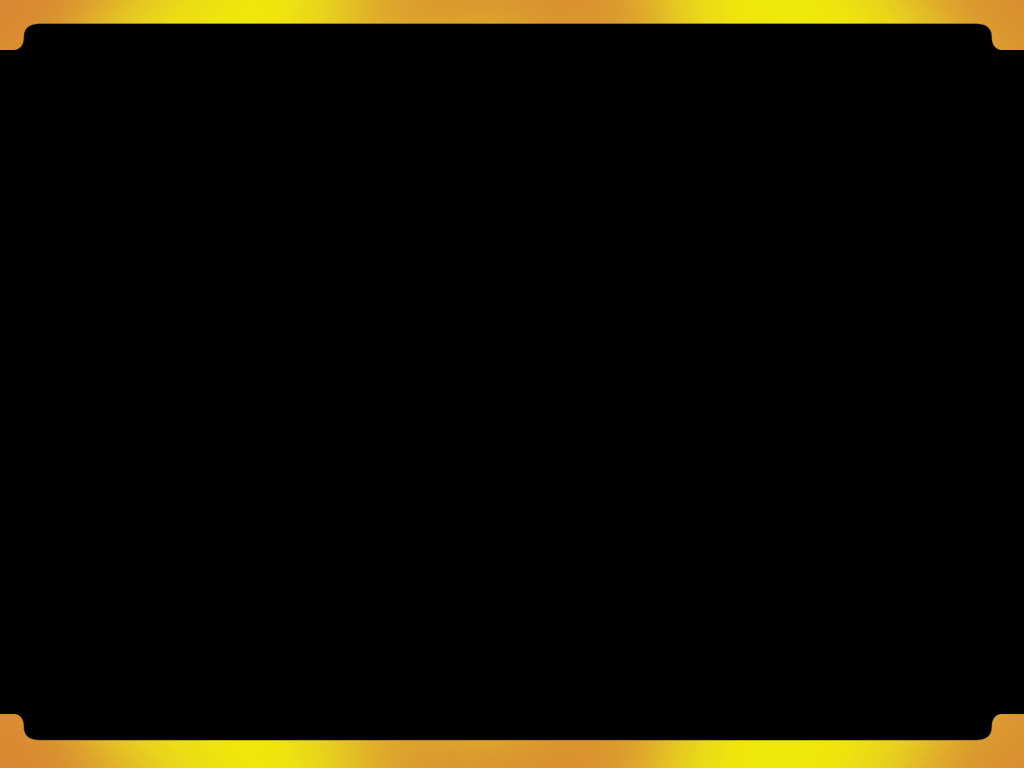 MANUAL DE IGLESIA
Otros dirigentes del club son los instructores de clases de artes manuales, y de clases sobre la naturaleza y los consejeros responsables de una unidad de seis a ocho conquistadores.
A través del director de los Ministerios Juveniles de la asociación pueden conseguir  material de ayuda para el Club de Conquistadores.
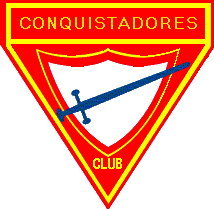 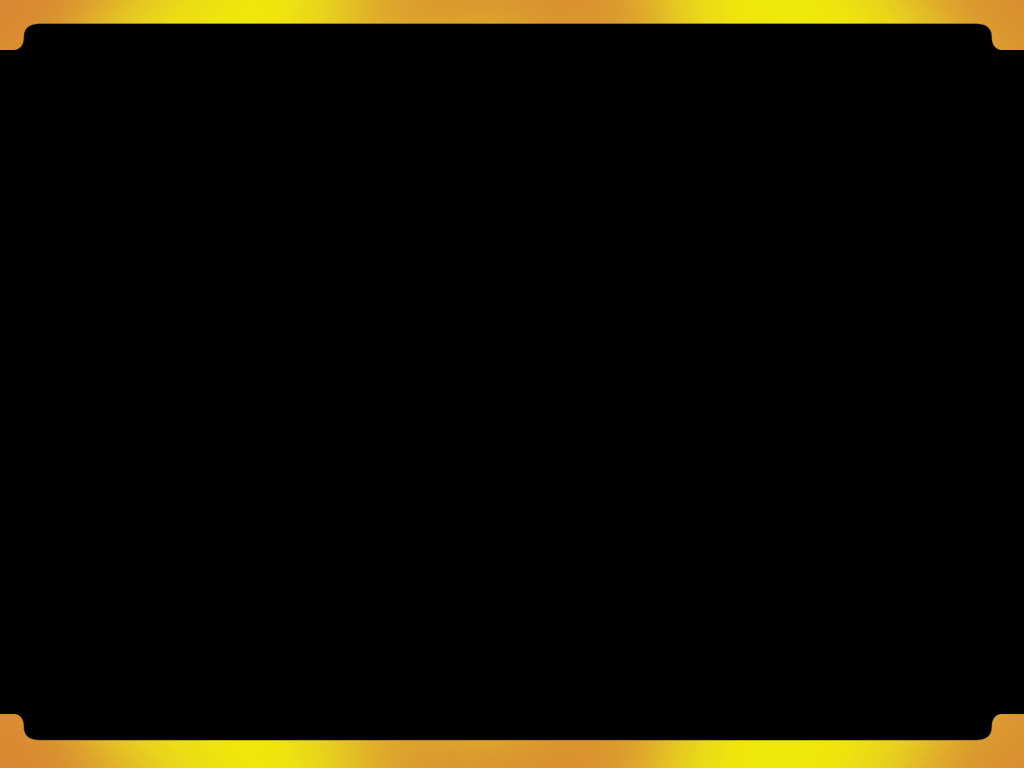 MANUAL DE IGLESIA
Todas las personas involucradas en actividades con niños pequeños deben satisfacer  las normas y los requisitos eclesiásticos y legales, como los de comprobación de antecedentes y de acreditación.  Los dirigentes de la iglesia local deben ponerse en contacto con la asociación, que dará orientación en cuanto a la comprobación de antecedentes y a qué acreditaciones hay disponibles o se requiere.
(105)
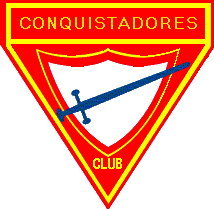 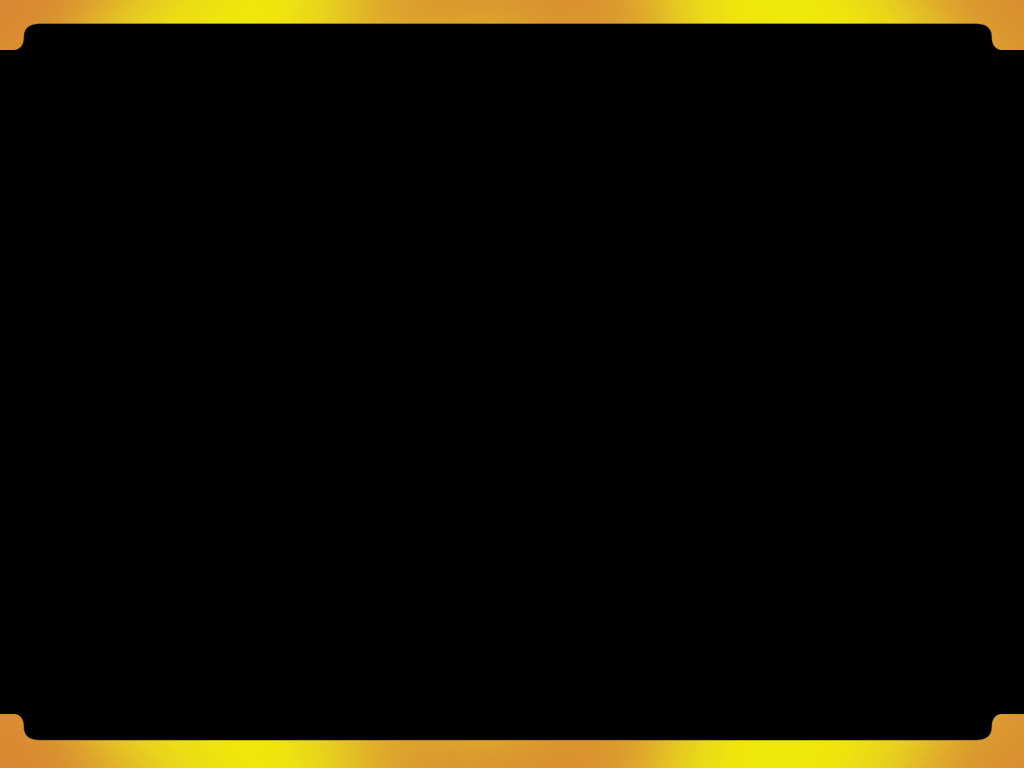 MANUAL DEL MINISTERIO JUVENIL (2004)
Conquistadores (edad 10-15)
En términos de importancia , la organización de los conquistadores es igual a la de los Jóvenes Adventistas.  El ministerio de los Conquistadores abarca todas las actividades realizables a través de las clases progresivas, y pueden pertenecer a él niños y niñas entre las edades de 10-15 años.
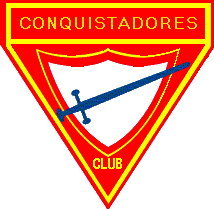 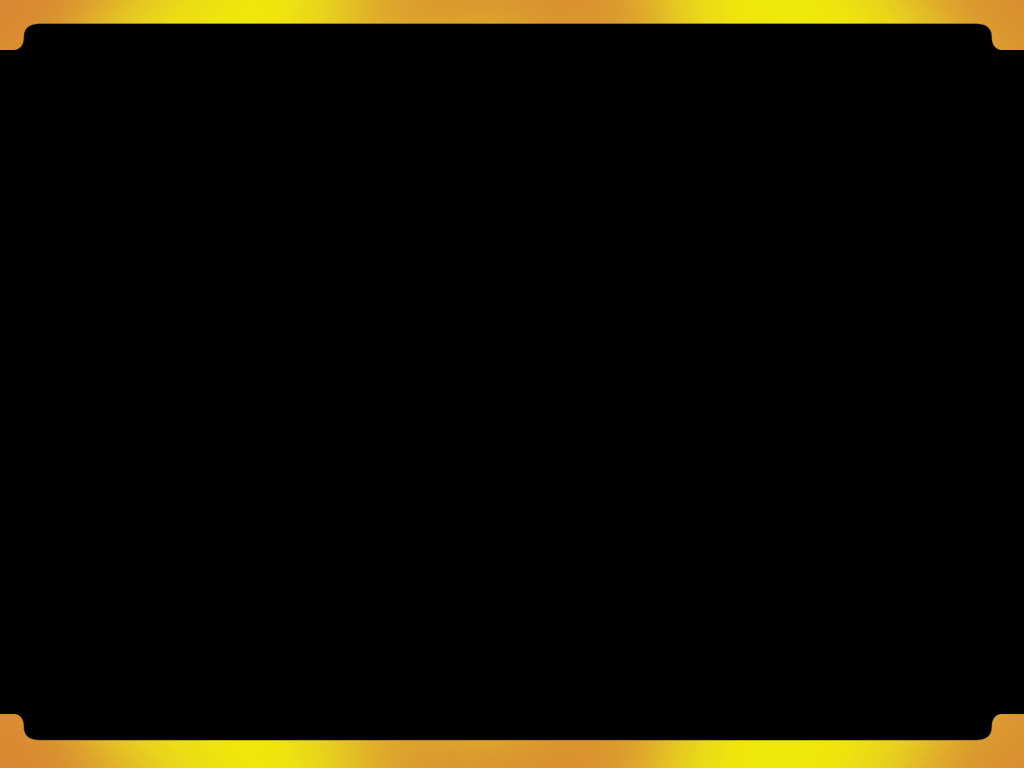 MANUAL DEL MINISTERIO JUVENIL (2004)
El programa de Conquistadores es un enfoque especial al ministerio de los menores y adolescentes en la forma de un club.  Está diseñado para suplir las necesidades mentales, espirituales, sociales y físicas de los jovencitos.  Es un programa no exclusivo, preparado primordialmente, para menores adventistas, y tiene un tremendo potencial para el evange-
lísmo juvenil.
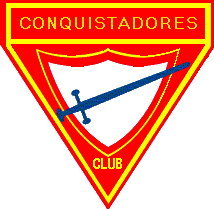 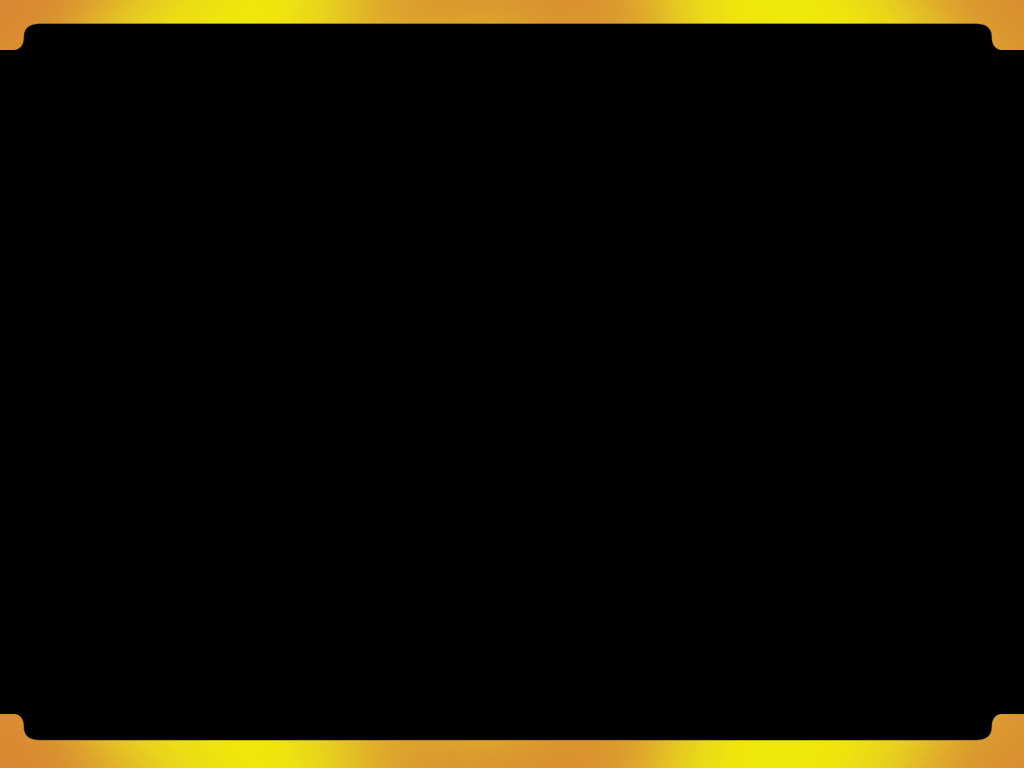 MANUAL DEL MINISTERIO JUVENIL (2004)
La iglesia elige al director, y él o ella responde directamente ante la junta de la iglesia, y no ante el director de jóvenes de la misma, aunque conviene se mantenga en contacto, para coordinar.  El director de Conquistadores presidirá todas las reuniones y actividades concerniente al club.
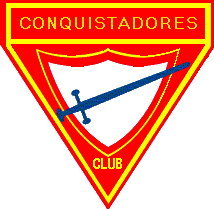 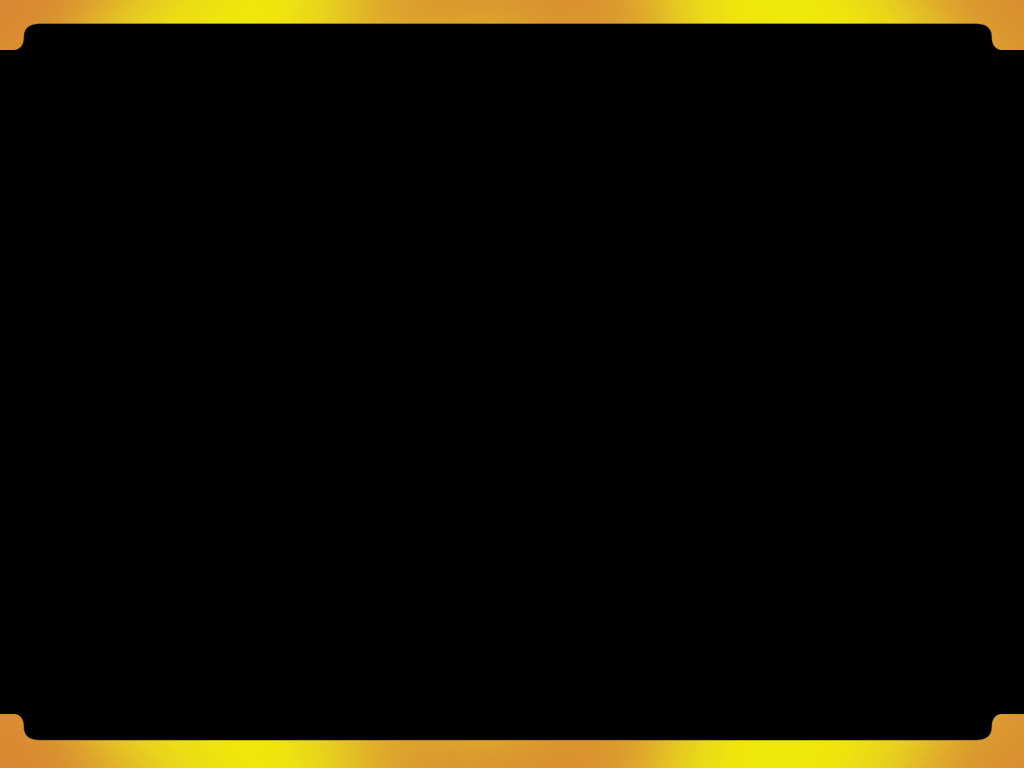 MANUAL DEL MINISTERIO JUVENIL (2004)
Las clases que se imparten en el club de Conquistadores son las siguientes:
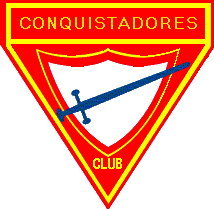 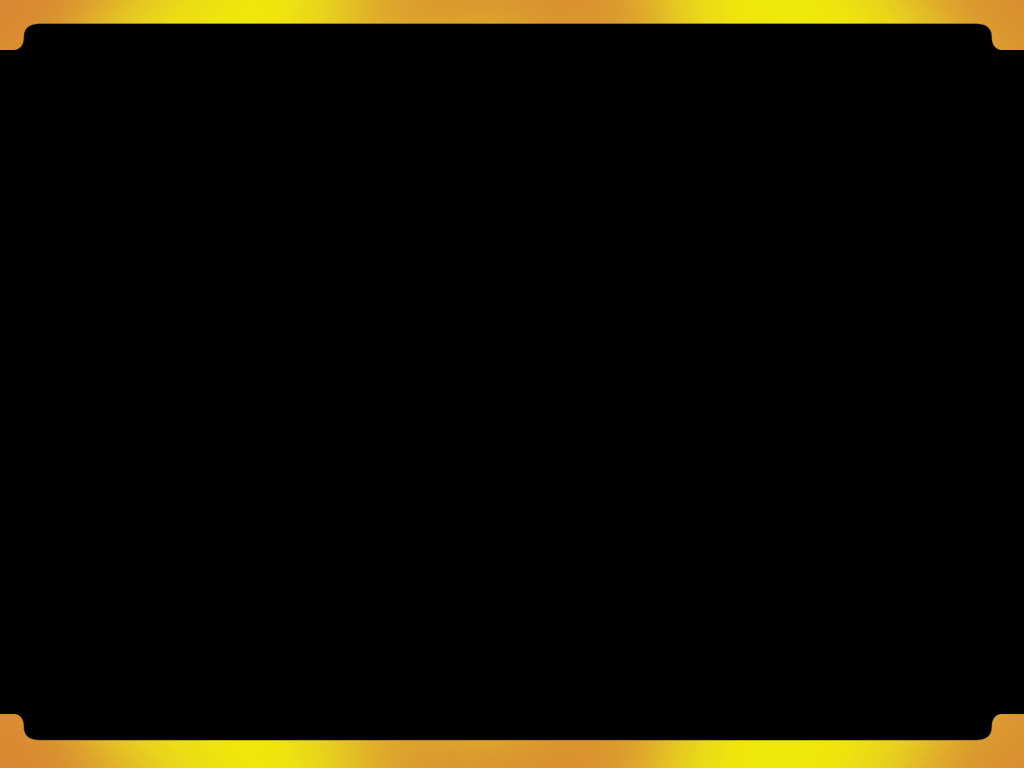 MANUAL DEL MINISTERIO JUVENIL (2004)
Los adolescentes entran a los años que corresponden a los Conquistadores con anhelo y entusiasmo, como los niños que dejan la escuela primaria.  Durante esa etapa, los niños experimentan cambios físicos, sociales y emocionales propios de la pre adolescencia.   Empieza a separar su identidad de la familia y se identifican más con sus compañeros que con
sus padres.
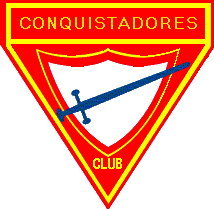 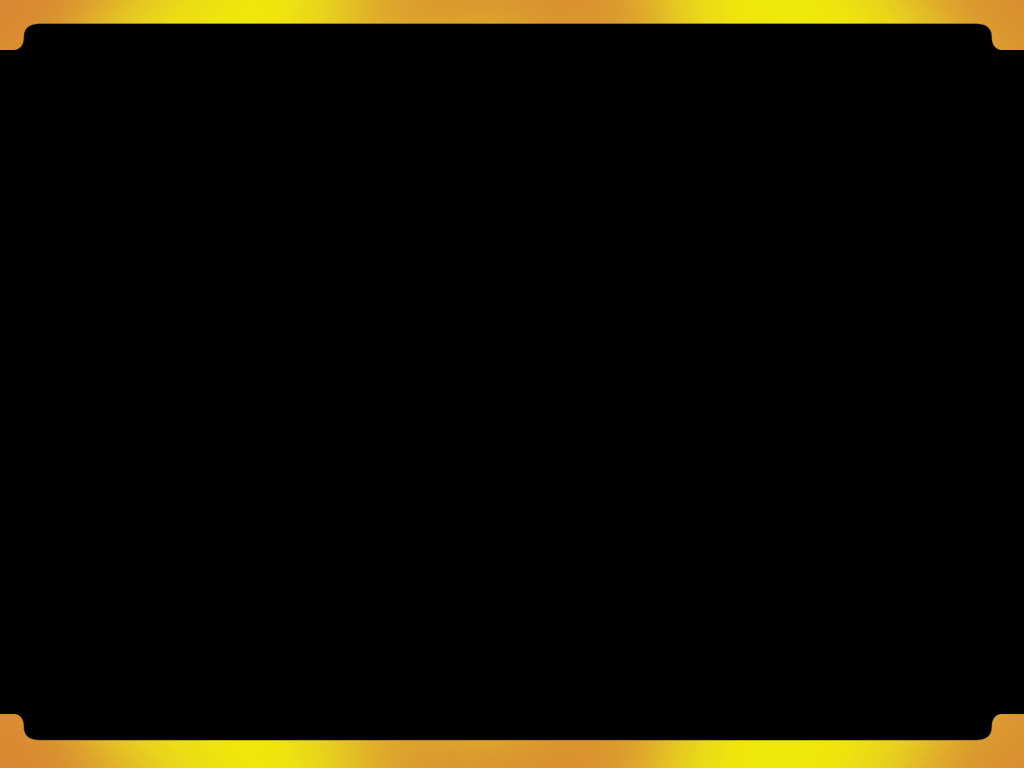 MANUAL DEL MINISTERIO JUVENIL (2004)
Los adolescentes se cansan muy fácilmente de las actividades de la iglesia, y hasta pueden rebelarse, de vez en cuando, contra las normas del hogar y de la iglesia.  Un club de Conquistadores activo, apoyado por un buen programa de escuela sabática de menores y adolescentes, puede ayudar a mantener a los jovencitos de estas edades involucrados e
interesados en los planes y actividades de la 
iglesia.
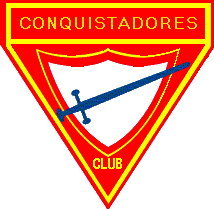 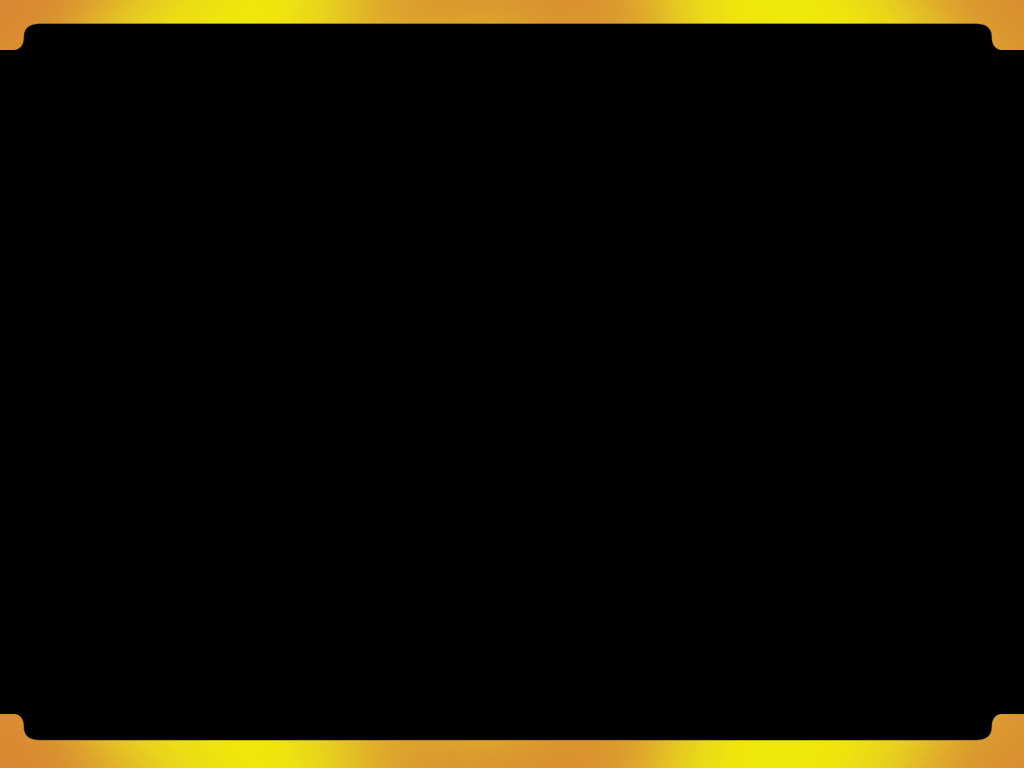 MANUAL DEL MINISTERIO JUVENIL (2004)
Mientras dirige a los jovencitos de esta edad a comprometerse con Jesús, a través del bautismo, provéales muchas oportunidades para que se involucren en el servicio.
Los proyectos de servicio efectivo pueden contrarrestar la apatía de los adolescentes y ayudarlos a visualizar su fe como algo valioso y relevante. (31,32)
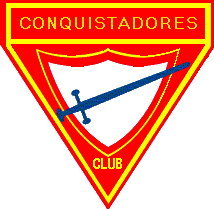 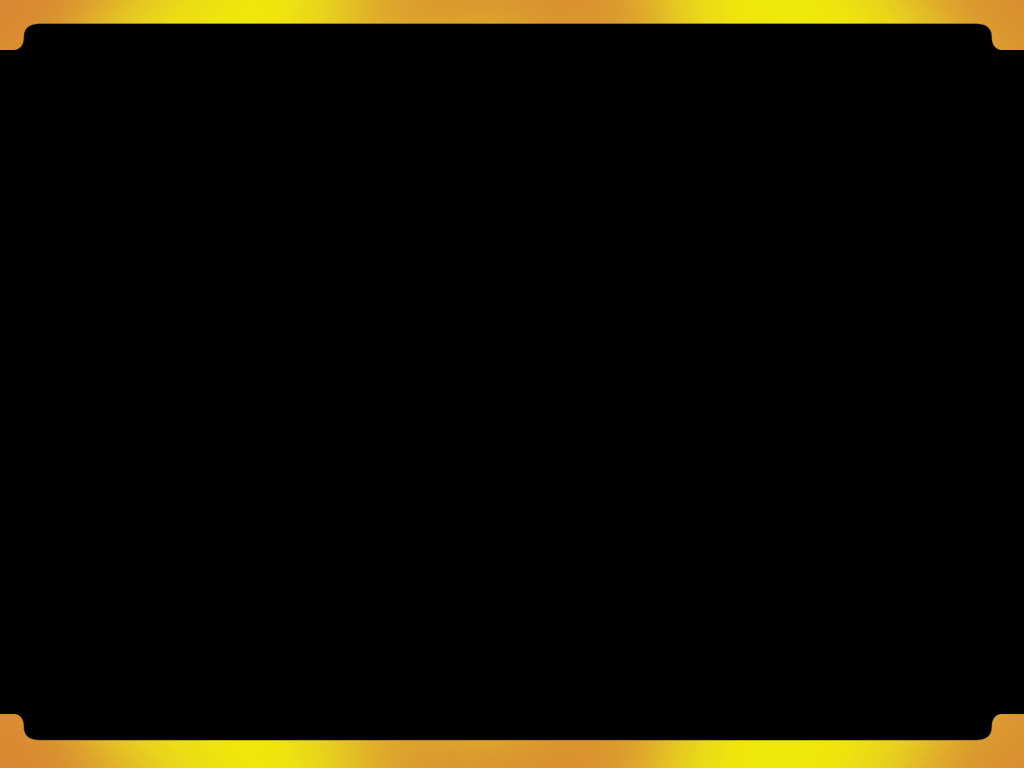 MANUAL PARA DIRIGENTES DE CONQUISTADORES (1990)
EL PASADO:
La Iglesia Adventista del Séptimo Día en el territorio de la División Interamericana ha experimentado un desarrollo progresivo en programas y actividades trazados especialmente para sus pre- adolescentes y adolescentes.
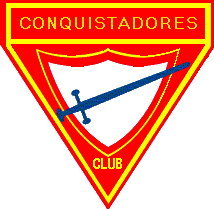 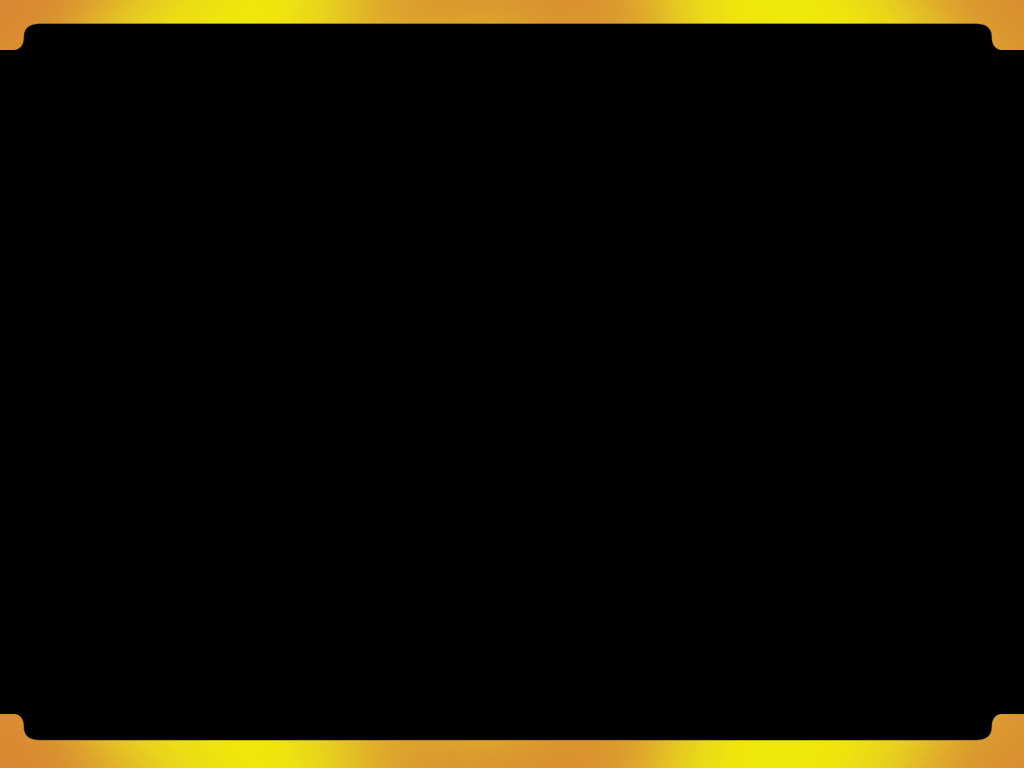 MANUAL PARA DIRIGENTES DE CONQUISTADORES (1990)
EL PASADO:
Fue a principios de la década de los treinta cuando el programa de la Sociedad de Menores Misioneros Voluntarios, creado originalmente para el sistema de escuelas Adventistas de Norteamérica;  fue introducido en las iglesias locales de la División Interamericana.  Las reuniones se llevaban a cabo los sábados por 
la tarde y los programas estaban a cargo de
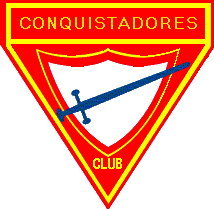 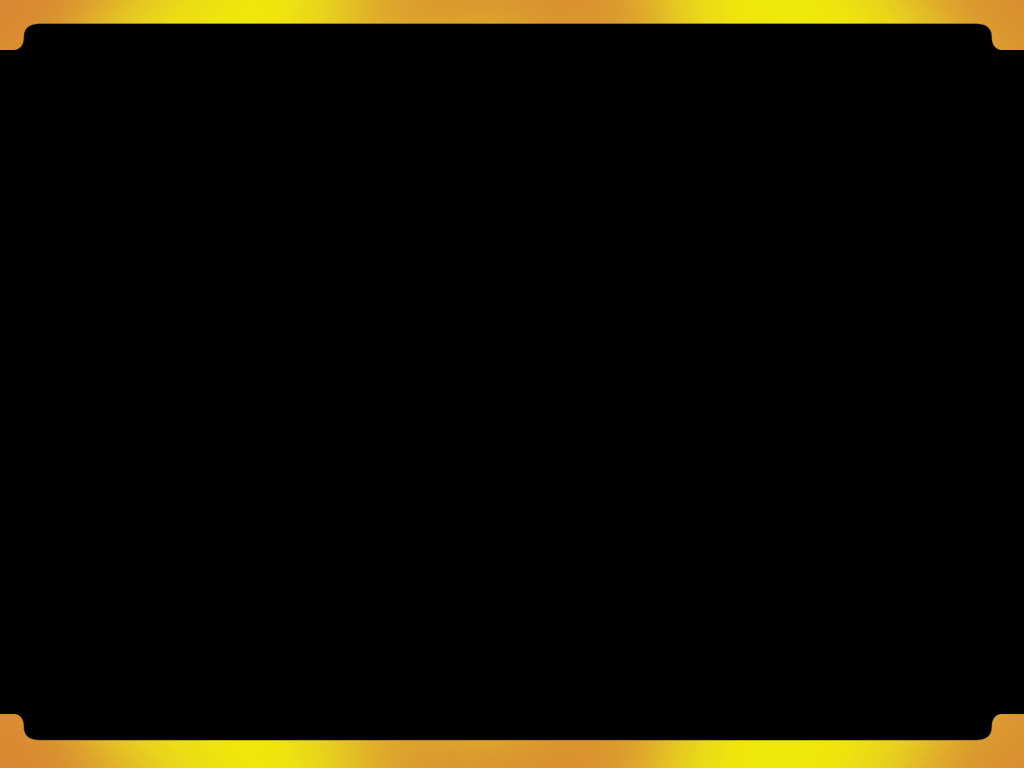 MANUAL PARA DIRIGENTES DE CONQUISTADORES (1990)
EL PASADO:
hermanos  voluntarios, recalcándose el estudio de la Biblia y la naturaleza y alguna actividad social.
Después de un tiempo se sintió la necesidad de llevar a cabo un programa más amplio de aprendizaje al aire libre, que no podía cubrirse en las reuniones de los sábados.
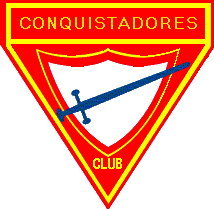 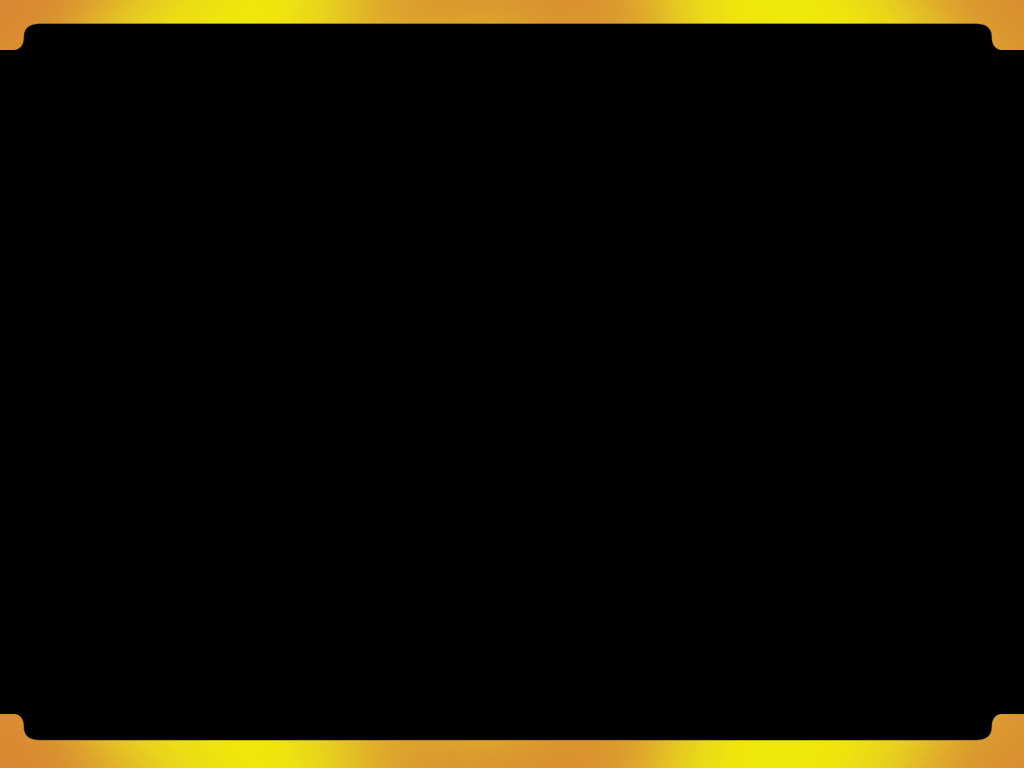 MANUAL PARA DIRIGENTES DE CONQUISTADORES (1990)
EL PASADO:
En 1950 el Club de Conquistadores fue aceptado oficialmente por la Asociación General.  Inmediatamente después, a principios de la década de los cincuenta, la División Interamericana adoptó el plan del Club de Conquistadores que había estado llevándose a cabo con todo éxito en las iglesias locales de
Norteamérica.
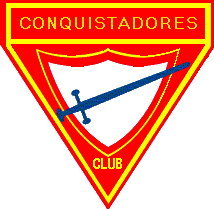 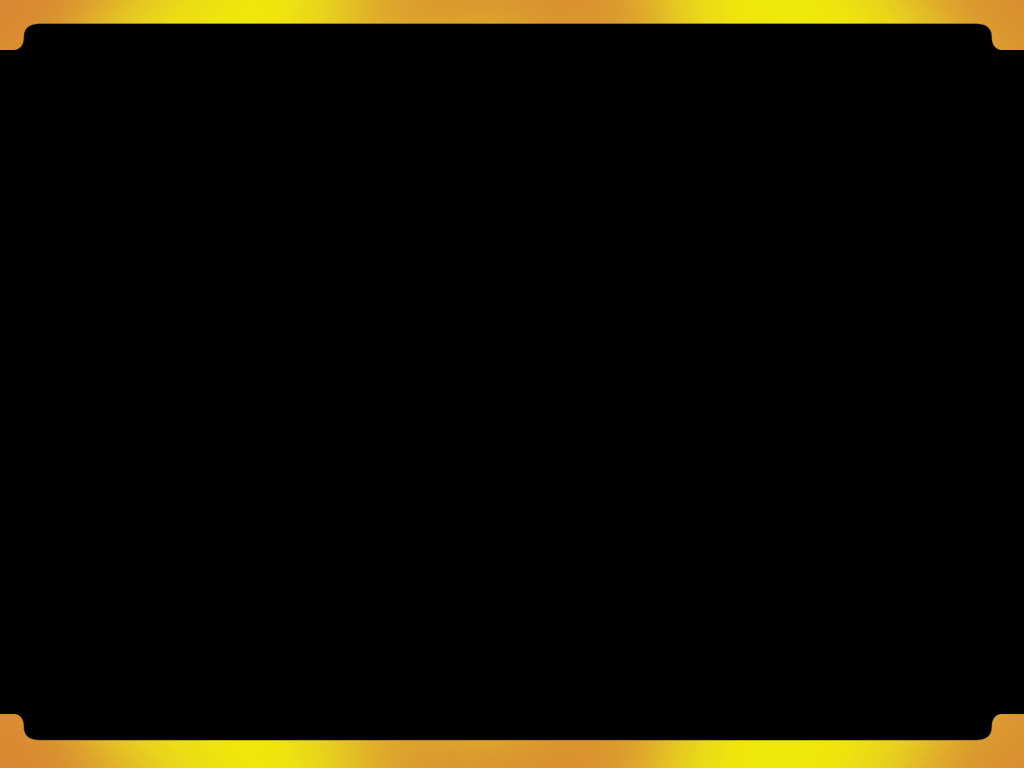 MANUAL PARA DIRIGENTES DE CONQUISTADORES (1990)
EL PASADO:
El plan de los Conquistadores que hacía hincapié en los campamentos, marchas, artes manuales y campories pronto cautivó la imaginación de los menores.  Casi todas las actividades que se llevaban a cabo en otros días fuera del sábado y que antes era responsabilidad de la Sociedad de Menores, fueron absorbidas por el Club de 
Conquistadores, mientras que la Sociedad de
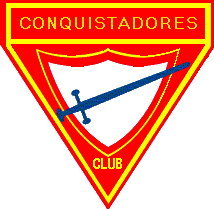 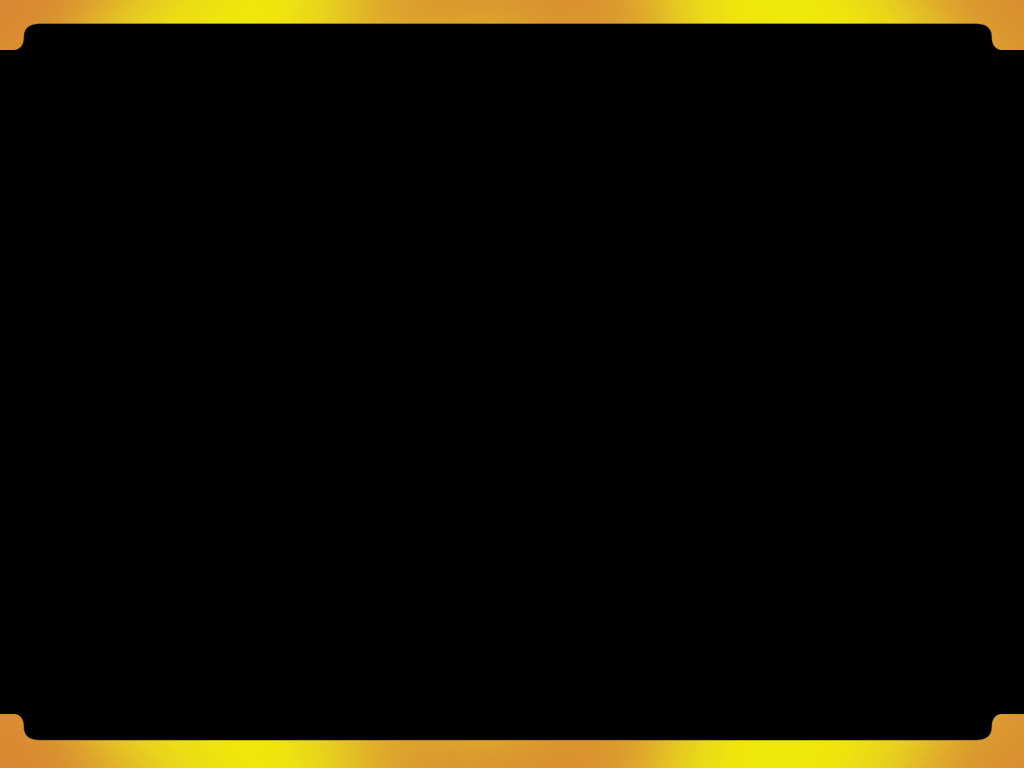 MANUAL PARA DIRIGENTES DE CONQUISTADORES (1990)
EL PASADO:
Menores enfatizaba las actividades de memorización y aprendizaje en el aula los sábados por la tarde.  Aunque la Sociedad de Menores y el Club de Conquistadores marcharon unidos de la mano como programa que se complementaban, era evidente la necesidad de efectuar algunos cambios para mejorar la efectividad del pro-
grama total.
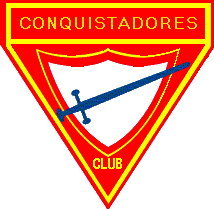 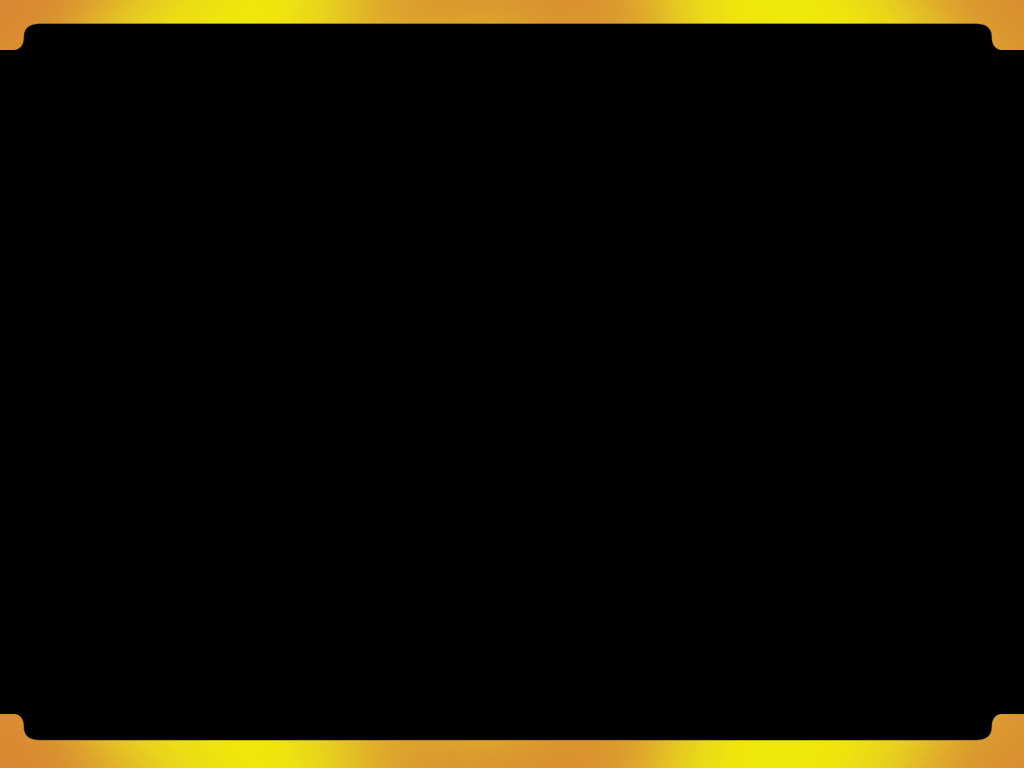 MANUAL PARA DIRIGENTES DE CONQUISTADORES (1990)
PROGRAMAS: Alternativa A – 3 horas
Minutos			Actividades
     15       	Ceremonia de apertura, saludo a la ban-
		dera, oración, cuota, inspección
     10		Marchas (Club o unidad)
     15		Devocional
     30		Juegos o prácticas
     60		Clases (bajo techo o al aire libre)
     45		Especialidades
     05  	Anuncios y oración final
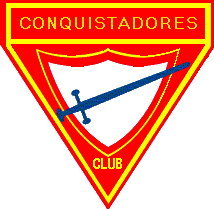 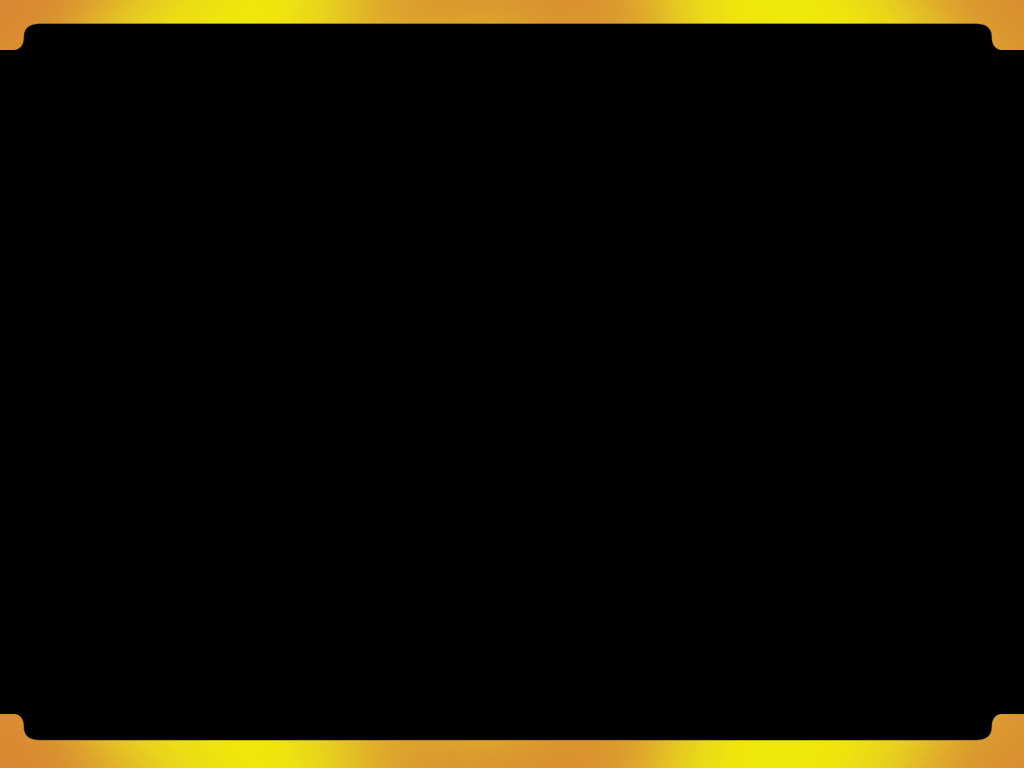 MANUAL PARA DIRIGENTES DE CONQUISTADORES (1990)
PROGRAMAS: Alternativa B – 1 horas
Minutos			Actividades
     10       	Ceremonia de apertura
     10		Lección objetiva/Examen
     30		Clases
     07		Actividad Especial
     03		Anuncios y oración final
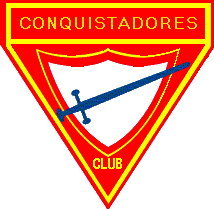 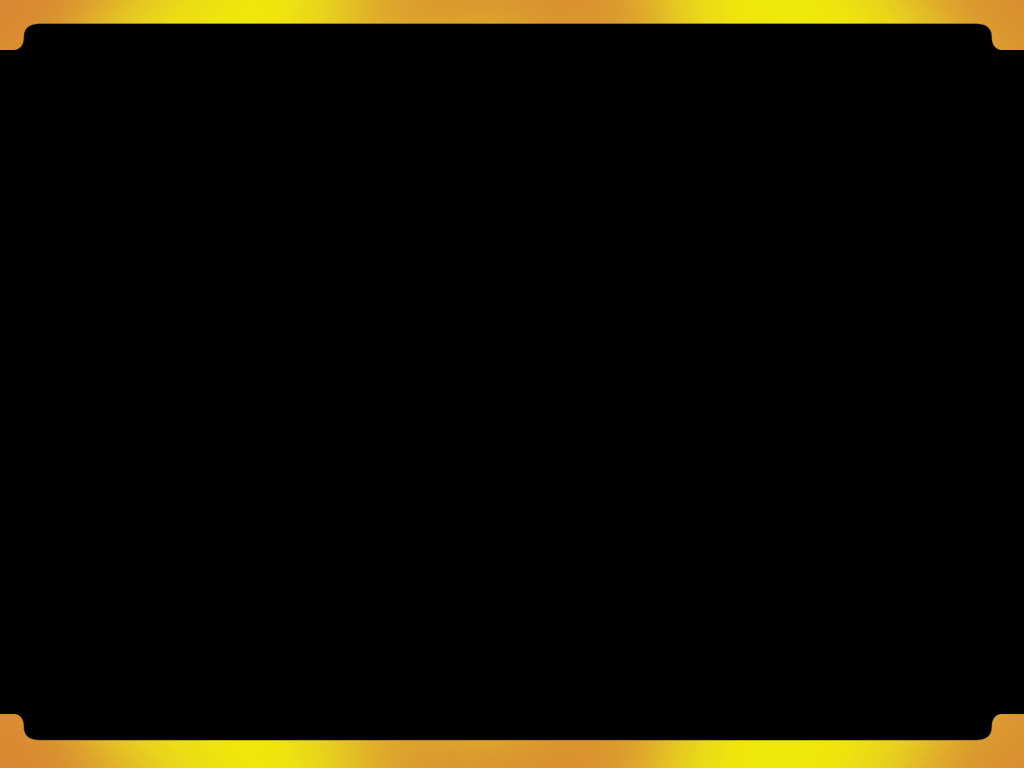 MANUAL PARA DIRIGENTES DE CONQUISTADORES (1990)
PROGRAMAS: Alternativa C – 2 horas
Minutos			Actividades
     10       	Ceremonia de apertura
     15		Devocional
     15		Juegos/Prácticas
     30		Clases
     40		Especialidades
     10		Ceremonia de Clausura
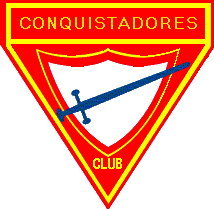 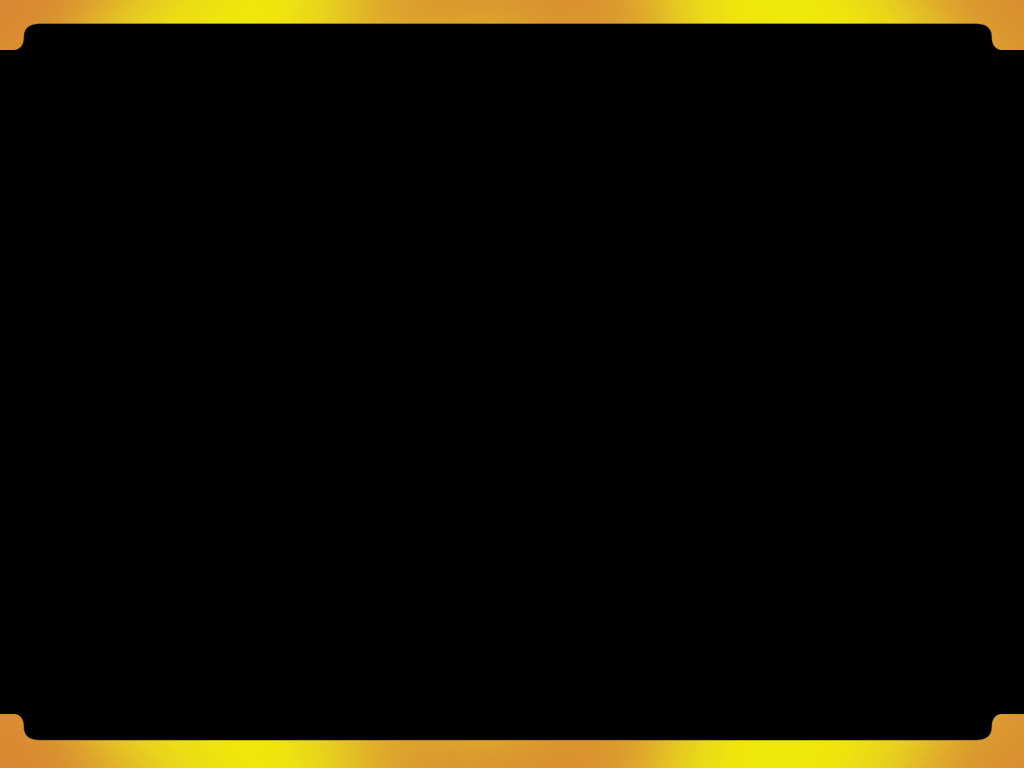 MANUAL PARA DIRIGENTES DE CONQUISTADORES (1990)
IDEALEAS:
BLANCO
“El mensaje del advenimiento a todo el mundo en mi generación”
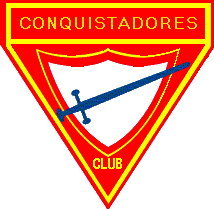 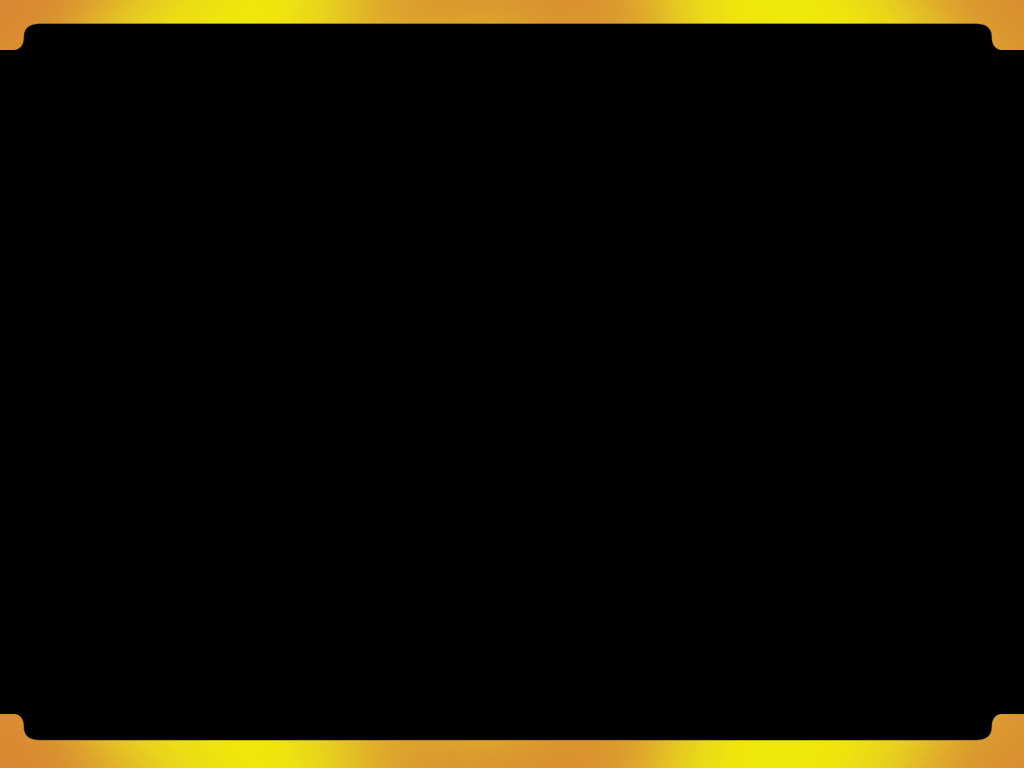 MANUAL PARA DIRIGENTES DE CONQUISTADORES (1990)
IDEALEAS:
LEMA
“El amor de Cristo me constriñe”
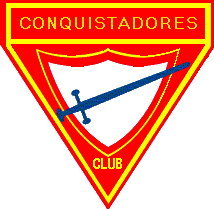 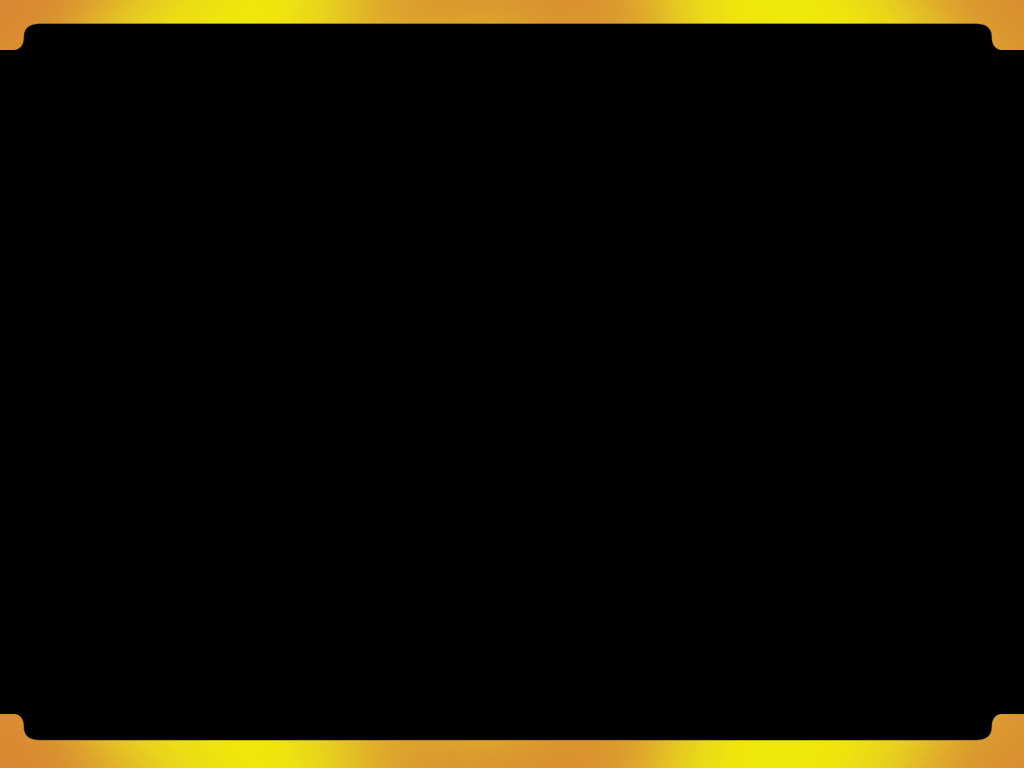 MANUAL PARA DIRIGENTES DE CONQUISTADORES (1990)
IDEALEAS:
VOTO
“Por la gracias de Dios, seré puro, bondadoso y Leal.  Guardaré la ley del Conquistador, seré siervo de Dios y amigo de la humanidad”
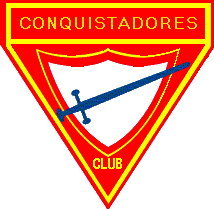 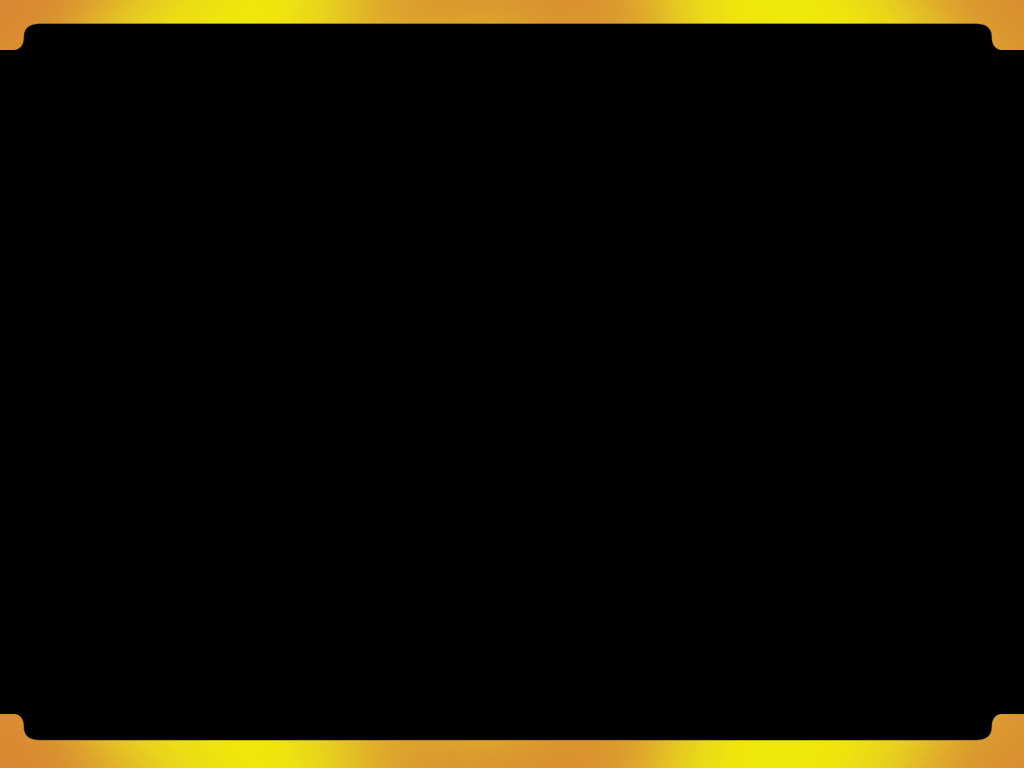 MANUAL PARA DIRIGENTES DE CONQUISTADORES (1990)
IDEALEAS:
LEY
La ley del Conquistador me manda:
Observar la devoción matutina
Cumplir con la parte que me toca
Cuidar mi cuerpo
Tener una mirada franca
Ser cortes y obediente
Andar con reverencia en la casa de Dios
Conservar una canción en el corazón
Trabajar para Dios
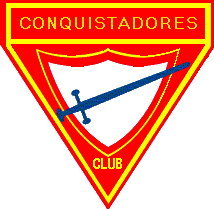 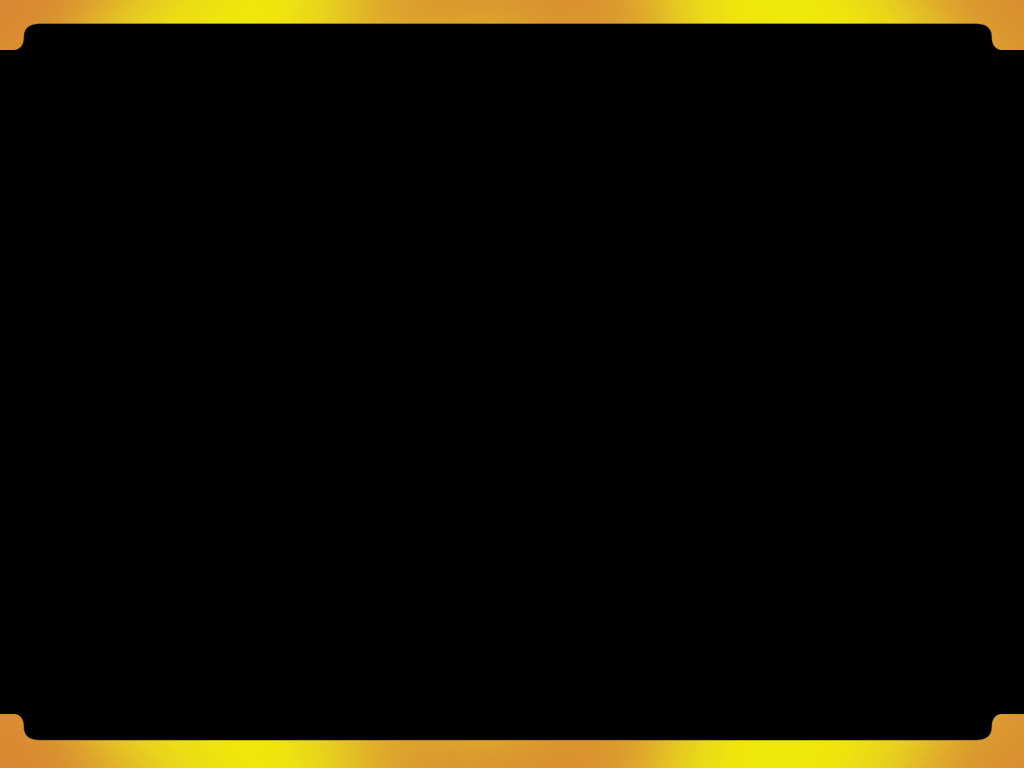 MANUAL PARA DIRIGENTES DE CONQUISTADORES (1990)
HIMNO
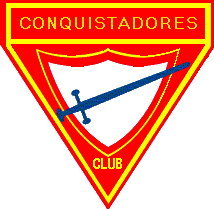